Le présent
des verbes réguliers
There are three major groups of regular verbs in French: 

verbs with infinitives ending in -er, 
verbs with infinitives ending in -ir, and 
verbs with infinitives ending in -re.
A reminder:
-er verbs are the most numerous
To conjugate these verbs: 

drop the -er from the infinitive to form the stem. 
Next, add the –er endings to the stem. 
(Different tenses have different endings.)
The following endings:
-e, -es, -e, -ons, -ez, -ent 
are for forming the present tense.

What pattern can you see?
1. The endings (-e, -es, -e, and -ent) are all silent.
2. The only endings that are pronounced are the nous (-ons) and the vous (-ez) endings.
The four silent endings form a boot shape in the verb conjugation. if you draw the pattern with one continuous line, 
   it looks like a boot.
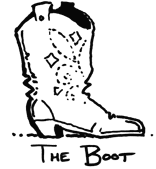 Read and listen to the following example.
Parler = to speak
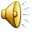 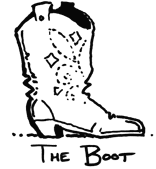 Past participle: parlé
Le présent
des verbes irréguliers
J’
Tu 
il/elle/on
Nous
Vous
Ils/elles
Je
Tu 
il/elle/on
Nous
Vous
Ils/elles
avoir et être
Je
Tu 
il/elle/on
Nous
Vous
Ils/elles
Je
Tu 
il/elle/on
Nous
Vous
Ils/elles
aller et faire
Je
Tu 
il/elle/on
Nous
Vous
Ils/elles
Je
Tu 
il/elle/on
Nous
Vous
Ils/elles
Lire et boire
Je
Tu 
il/elle/on
Nous
Vous
Ils/elles
Je
Tu 
il/elle/on
Nous
Vous
Ils/elles
Prendre et pouvoir
Many important verbs are irregular. A useful point to remember is that the JE and TU forms of all irregular verbs end in –S (except for j’ai, je veux, je peux, j’offre and verbs like it).

Similarly, il/elle forms if irregular verbs end in –t (except for il/elle va, il a , il prend)